Osnovna škola fra Kaje Adžića Pleternica
Solarno kuhalo
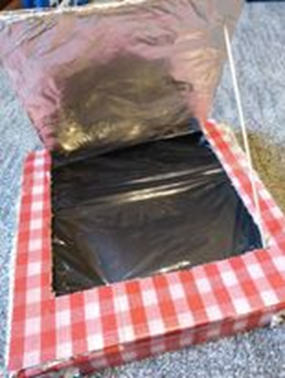 izradio: David Kovačević 7.b
lipanj,2021.
1. Korak
2. Korak
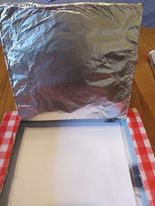 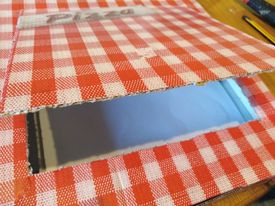 Izrada i pribor
Ocrtavanje i rezanje
Lijepljenje aluminijske folije
4. Korak
3. Korak
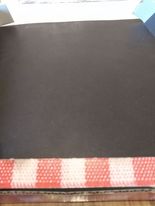 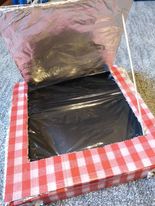 kutija (od pizze)
crni papir
ravnalo, trokuti
aluminijska folija
prozirna folija
ljepljiva traka
škare 
skalpel
Lijepljenje crnog papira
Dodavanje prozirne folije
Uvod
Solarno kuhalo radi tako što se njegova unutrašnjost zagrijava pomoću toplinske energije Sunca.
Toplinska energija se povećava s vremenom tj. što je jače sunce i što više vremena bude na suncu toplinska energija je veća.
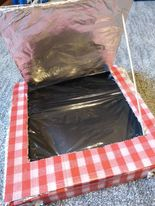 Primjer 1. temperatura
Nakon 15 minuta u solarnom kuhalu temperatura se povećala za od prilike 20°C.
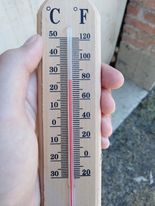 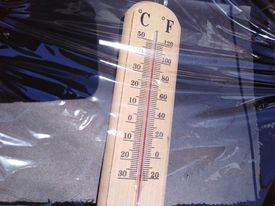 Primjer 2. topljenje čokolade
2 Kockice čokolade
Čokolada u solarnom kuhalu
Čokolada nakon 10 minuta u solarnom kuhalu
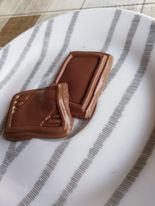 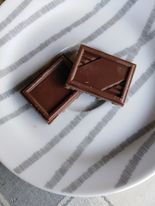 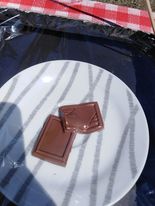 Primjer 3. pečeno jaje
razmućeno jaje
jaje nakon 35 minuta u solarnom kuhalu
Zaključak
Prema testiranim primjerima možemo zaključiti da je solarno kuhalo dosta korisno i da možemo pripremiti određenu hranu.
Nedostatak je to što nam treba više vremena za pripremu hrane tj. pečenje. 
Ipak ne iskorištavamo električnu energiju i slično.
HVALA NA PAŽNJI!